ПРЕЗЕНТАЦИЯ
«Электронные сервисы  Пенсионного фонда РФ»
Пенсионный фонд представляет новый электронный сервис –Личный кабинет застрахованного лица
Посредством нового сервиса, разработанного Пенсионным фондом России, гражданин может узнать о количестве пенсионных баллов и длительности стажа, учтенных на его индивидуальном счете в ПФР. Это ключевые параметры, влияющие на размер будущей страховой пенсии в соответствии с новой пенсионной формулой, которая действует в России с 1 января 2015 года. Напомним, с 2015 года пенсионные права  на страховую пенсию формируются в индивидуальных пенсионных коэффициентах, или пенсионных баллах. Все ранее сформированные пенсионные права конвертированы в пенсионные баллы без уменьшения
«Личный кабинет застрахованного лица» предназначен для информирования граждан – будущих пенсионеров о сформированных пенсионных правах в режиме online
Следует отметить, что воспользоваться  услугой «Личный кабинет застрахованного лица»   могут    лишь   пользователи, прошедшие регистрацию  в   Единой системе   идентификации   и аутентификации (ЕСИА) и на портале госуслуг  . Причём, зарегистрироваться   в   этой системе можно, не уходя с сайта ПФР.    Для этого   следует выбрать   раздел «Пройти регистрацию в ЕСИА»
Для прохождения регистрации заполняем поля: Фамилия, Имя, мобильный телефон,  и нажимаем кнопку «Зарегистрироваться». При регистрации через телефон на указанный номер придет  сообщение с кодом подтверждения, который необходимо ввести в соответствующем окошке и подтвердить
Вы устанавливаете пароль для входа в систему и запоминаете его. Поздравляем! Вы только что зарегистрировались. Дальше система Вам предложит   ввести  свои  личные  данные  и  осуществить  их проверку. Вы можете   пропустить   этот   шаг  и перейти к получению государственных услуг, для которых не требуются  данные о вас
При условии регистрации на Едином портале государственных услуг (ЕСИА) , полученные логин и пароль застрахованное лицо может использовать для входа в электронный сервис «Личный кабинет застрахованного лица»
На главной странице «Личного кабинета» мы видим 3 раздела: Получить информацию, Обратиться в ПФР, Подать заявление. Посредством нового сервиса можно узнать о количестве пенсионных баллов и длительности стажа, учтенных на индивидуальном лицевом счете в ПФР. Для этого необходимо выбрать вкладку «О сформированных пенсионных правах»
Например: Иванов Олег Петрович, 1969 г. р., воспользовавшийся Личным кабинетом, увидит, что его страховой стаж  на сегодня составляет 20 лет 3 месяца 12 дней,  а количество баллов – 58,502.    При выборе вкладки «Сведения о стаже и заработке, отраженные на Вашем индивидуальном лицевом счёте» можно получить:
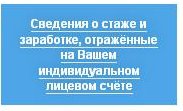 Подробную информацию о периодах трудовой деятельности (отдельно до 2002 года и после 2002 года), местах работы, размере начисленных работодателями страховых взносов, а также о том, как было определено количество Ваших пенсионных баллов
«Личный кабинет застрахованного лица» позволяет направить обращение в ПФР, записаться на прием, заказать ряд документов, получить извещение о состоянии индивидуального лицевого счета (ИЛС).
Предварительно записаться на личный прием можно:
Изменить/удалить запись на прием
Выбрать тему приёма
В удобное для Вас время
Направить обращение и получить ответ можно:
В письменной форме или электронном  виде
Заказать документ:
Записаться на приём 
для получения документа и  получить талон с датой приёма и перечнем необходимых для предоставления документов
Получить извещение о состоянии индивидуального лицевого счета (ИЛС)
Важно отметить, что все представленные в Личном кабинете сведения о пенсионных правах граждан сформированы на основе данных, которые ПФР получил от работодателей!
В течение 2015 года на федеральной странице сайта ПФР будут введены сервисы подачи заявлений о назначении пенсии,    способе  доставки  пенсии,  получении  и распоряжении средствами материнского капитала
В Личном кабинете можно воспользоваться усовершенствованной версией  пенсионного калькулятора. Он учитывает уже сформированные пенсионные права в пенсионных баллах и стаж. Его основной задачей по-прежнему является разъяснение порядка формирования пенсионных прав и расчета страховой пенсии, а также демонстрация того, как на размер страховой пенсии влияют такие показатели как размер зарплаты, продолжительность стажа, выбранный вариант пенсионного обеспечения, военная служба по призыву, отпуск по уходу за ребенком и др.
Пенсионный калькулятор состоит из двух блоков. Первый – это количество пенсионных баллов, уже начисленных гражданину, и продолжительность трудового стажа. В данные первого блока гражданин, использующий калькулятор, может добавить периоды службы в армии по призыву, отпуска по уходу ребенком или инвалидом. Если такие периоды были в его жизни, то количество пенсионных баллов и стаж увеличатся
Второй блок – это моделирование своего будущего. Пользователь должен указать, сколько лет он собирается работать, служить в армии или находиться в отпуске по уходу за ребенком, указать ожидаемую зарплату в «ценах 2015 года»     до   вычета НДФЛ и нажать на кнопку «рассчитать». Калькулятор посчитает   размер страховой   пенсии  исходя  из уже сформированных пенсионных прав и «придуманного» будущего «в ценах 2015 года» при условии, что количество пенсионных баллов и продолжительность стажа будут достаточными для получения права на страховую пенсию
Что касается нынешних пенсионеров и получателей социальных выплат на региональной странице Отделения на сайте ПФР продолжает функционировать     сервис «Личный кабинет пенсионера», позволяющий получить сведения о размере пенсии и других выплат за последние 12 месяцев, способе выплаты и дате доставки, продолжительности страхового стажа (в том числе стажа до 2002 года), коэффициентах по заработку и стажу, сумме начисленных и уплаченных страховых взносов на дату назначения (корректировки, перерасчета) пенсии и т.д.
Также на региональной странице Отделения на сайте ПФР по-прежнему действует сервис  «Информация о материнском (семейном) капитале», с помощью которого можно узнать о дате, номере заявления о выдаче сертификата на материнский (семейный) капитал либо о распоряжении средствами МСК.   Эти электронные услуги находятся в разделе «Информация для жителей региона». В таблице нужно выбрать интересующий Вас сервис
На открывшейся странице ввести СНИЛС и уникальный пароль, который выдается получателю пенсии и других выплат в учреждении ПФР по месту жительства по их обращению на основании поданного заявления. На сегодня зарегистрировано около 29 тысяч пользователей региональных интернет-сервисов
И ещё   немного   цифр!    Разработка электронных сервисов и услуг – это одно из приоритетных направлений работы ПФР. Сегодня к информационным     системам     ПФР   в    рамках    системы межведомственного электронного взаимодействия подключены 2 500 информационных систем органов государственной власти. В 2014 году ПФР ответил на 725 млн. запросов от органов государственной власти
Благодарим за внимание  и предлагаем Вам  прямо сейчас зайти в «Личный кабинет застрахованного лица»   и   проверить  свой пенсионный капитал!